Handling Irate Customers
Joe LaBracio
Irate – Adjective
Angry or enraged
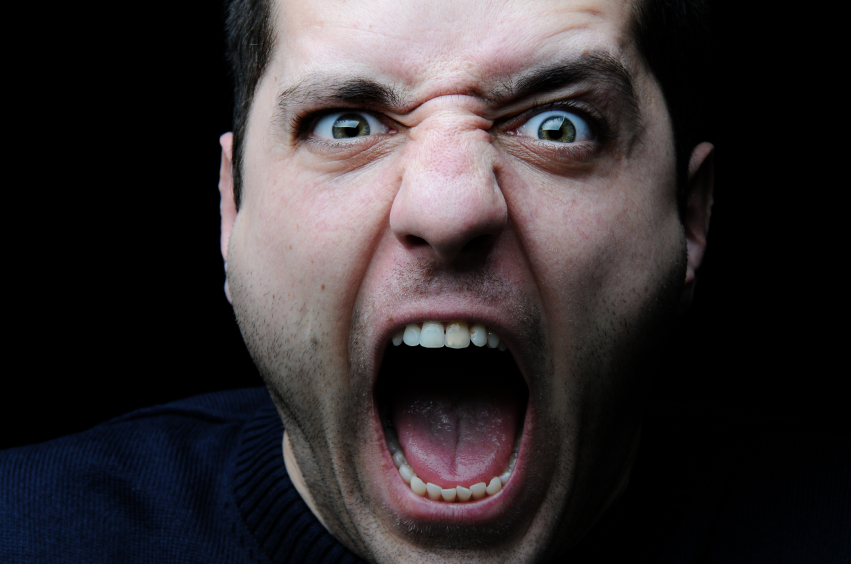 [Speaker Notes: What I’m going to be talking to you guys about today is how to go about handling an irate customer. I will walk you through the do’s and don’ts of this process.]
Example
Angry Customer
Ignoring any attempt to be calmed
Never stoop down to this persons level
[Speaker Notes: Alright, so here is an example. Lets say your at your desk just doing your work like a good employee. And BAM! A guy kicks open the door screaming his head off. Brushing off any attempt to be calmed. All of the sudden, you see he just punched Dan Linfante in the face. Now before we react, remember One very important rule to remember is, NEVER STOOP TO THEIR LEVEL! Now Lets just think, what are our options here?]
Option A – get up, defend your downed co-worker, bound to receive the same fate Dan had 

Option B – pretend like you didn’t see anything 

Option C – join the angry customer in the beating he is giving Dan

Option D – Attempt to compromise with this man
[Speaker Notes: If you chose option D, your correct! Personally I would choose option B.]
What’s the problem?
How can we fix it?





Is this a “fixable” problem?
[Speaker Notes: Once the man is under control, you must find out what the problem is. Always remember to remain as calm and absolutely avoid any intention to argue with this type of customer. Once you understand this mans problem, it is a recommended idea to ask him “What can we do to fix it?” or “how can we help you?” If the problem is unable to be fixed It highly advised to NOT tell the customer that. instead, give him different options, maybe instead of having the Christmas Party, he would like the New Years party. Something close to what he originally wanted. “]
5 Steps
Never raise your voice to a customer already enraged
Guaranteed to make him more angry 
Attempt to calm the customer 
Fix the problem
Call Human Resources
Bottom line
[Speaker Notes: First off… don’t raise your voice, that’s Guaranteed to make him more angry, secondly, Attempt to calm this man. Nothing will be figured out by yelling and screaming. 3rd, try to fix the problem that is bothering this man. Attempt to compromise with his needs. If that does not work then you should refer the man to HR, allowing our professional staff to resolve the situation. If that doesn’t end up working then it is time for our company to give this man a bottom line. Either you leave or abide by our companies policies.]